Úloha kritérií a škál v modelu kvalitní školy
PhDr. Martin Chvál, Ph.D.
Ústav výzkumu a rozvoje vzdělávání, Pedagogická fakulta Univerzity Karlovy v Praze
Praha,  9. června 2015
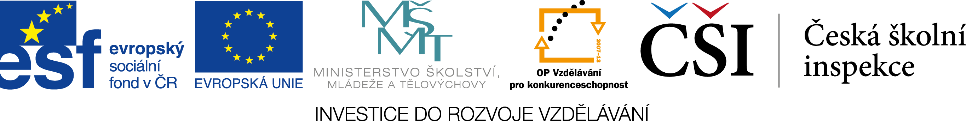 NIQES, CZ.1.07/4.1.00/22.0003
Úloha kritérií a škál v modelu kvalitní školy
Cíle modelu kvalitní školy
Obecný cíl: Zvyšování kvality škol v České republice
skrze
Specifické cíle:
Zkvalitnění inspekční činnosti (nová sada kritérií, vypracování návazné jednotné inspekční metodiky)
Sjednocování pohledů na kvalitu školy u všech aktérů vzdělávání, které umožňuje zaměřenější usilování o její dosažení (podrobněji popsaná kvalita v jednotlivých kritériích, metodická doporučení pro školy, příklady inspirativní praxe)
Získávání relevantnějších informací pro hodnocení vzdělávací soustavy, které umožní cílenější zavádění vhodných opatření (větší relevance a spolehlivost získávaných informací skrze jednotné inspekční metodiky a na ně navazující vzdělávání inspektorů)
Úloha kritérií a škál v modelu kvalitní školy
Úkoly k řešení (z února 2015)
Dopracovat pro všechna kritéria (aktuálně redukce ze 40 na 26)
Uvážlivě modifikovat pro různé typy škol (aktuálně MŠ, ZŠ, G, SOŠ, VOŠ)
Postupně sjednocovat vnímání hodnotících kritérií a škál mezi ČŠI a školami
Postupně zavádět do praxe ČŠI a směřovat k dialogické evaluaci škol (např. Scriven, 2003, Stufflebeam a Shinkfield, 2007, Pol in Chvál a kol. 2012)
Hodnocení externí i interní je realizováno skrze stejný hodnotící systém a konfrontace těchto perspektiv je součástí inspekční činnosti ve školách
[Speaker Notes: Scriven, M. (2003). Evaluation Theory and Metatheory. In: T. Kellaghan, D. L. Stufflebeam, & L. A. Wingate (Eds.), International Handbook of Educational Evaluation. Part One, (s. 15 – 30). Perspectives. Dordrecht: Kluwer Academics Publishers.
Stufflebeam, D. L. & Shinkfield, A. J. (2007). Evaluation. Theory, Models, and Aplications. San Francisco: John Wiley and Sons, Inc. 
Chvál a kol. (2012). Školy na cestě ke kvalitě. NÚV.]
Úloha kritérií a škál v modelu kvalitní školy
Prvky modelu kvalitní školy
Uspořádaná struktura kritérií
s modifikacemi podle typů škol 
Posuzovací škály na úrovni kritérií
s podrobnými popisy každého stupně škály
Inspekční metodika pro hodnocení
Hospitační záznamy, záznamy o škole čerpající z analýzy dokumentace, rozhovorů s vedením školy, učiteli, aj.
Metodická doporučení pro školy
Pro funkční provázání autoevaluace a externí evaluace škol
Příklady inspirativní praxe
Pestrá nabídky popisů kvality v jednotlivých kritériích v konkrétních školách
Úloha kritérií a škál v modelu kvalitní školy
Atributy prvků modelu kvalitní školy
Úloha kritérií a škál v modelu kvalitní školy
Úloha kritérií a škál
Úloha kritérií a škál v modelu kvalitní školy
Nutné podmínky přechodu od blízké reality k vizi
Škály s popisy jsou veřejné
Kritéria i škály jsou i ve školách srozumitelné a přijímané
Je zavedena nová podoba inspekční zprávy
Hodnocení včetně posouzení na škále je realizováno dialogicky i s formou závěrečného protokolu o hodnocení (součást inspekční zprávy) – propojení autoevaluace a externí evaluace škol
Úloha kritérií a škál v modelu kvalitní školy
Popisy škál aktuálně
Postupně vznikají pro všechna kritéria
Diskutována jsou různá dilemata:
Obecnost vs. konkretizace (jednoznačnost)
Úpravy pro různé typy škol
Vyloučení překryvů v popisech mezi kritérii i stupni škály
Vlastní vymezení jednotlivých stupňů škály
Úloha kritérií a škál v modelu kvalitní školy
Kritérium – příklad (ZŠ)
Oblast 4: Výuka
Kvalitní vzdělávání směřující k dobrým vzdělávacím výsledkům všech žáků je základem kvalitní školy. (zdůvodnění)
Kritérium 4.1: Pedagogové systematicky promýšlejí a připravují výuku v souladu s vědomostními, dovednostními i postojovými cíli definovanými v kurikulárních dokumentech školy a potřebami žáků.
Pedagogové promýšlejí a připravují výuku v souladu s kurikulárními dokumenty, na základě dosavadních znalostí a zkušeností žáků a s přihlédnutím k jejich specifickým potřebám. Budují u žáků motivaci k učení, rozvíjejí všechny okruhy vzdělávacích cílů (tj. vědomosti, dovednosti i postoje) a podněcují žáky ke kritickému myšlení. Na žáky kladou jasné, přiměřené a srozumitelné požadavky, seznamují žáky se vzdělávacími cíli a vedou je k vyhodnocování jejich dosahování. (vysvětlení prostřednictvím ideálního stavu, vize)
Úloha kritérií a škál v modelu kvalitní školy
Posuzovací škála
Na úrovni kritérií (26)
Jednotné názvy a významy stupňů
Specifický popis každého stupně u každého kritéria s modifikací podle typu školy
4 stupně:
Výborná úroveň
Očekávaná úroveň
Úroveň vyžadující zlepšení
Nevyhovující úroveň
Úloha kritérií a škál v modelu kvalitní školy
Posuzovací škála - příklad
Kritérium 4.1: Pedagogové systematicky promýšlejí a připravují vzdělávání v souladu s vědomostními, dovednostními i postojovými cíli definovanými v kurikulárních dokumentech školy a individuálními potřebami dětí.
Výborná úroveň: Všichni pedagogové promýšlejí a připravují výuku na základě dosavadních znalostí a zkušeností žáků a s přihlédnutím k jejich specifickým potřebám. Budují u žáků motivaci k učení, prokazatelně rozvíjejí všechny okruhy vzdělávacích cílů (tj. vědomosti, dovednosti i postoje) a podněcují žáky ke kritickému myšlení. Na žáky kladou jasné, přiměřené a srozumitelné požadavky, seznamují žáky se vzdělávacími cíli a vedou je k vyhodnocování jejich dosahování.
Úloha kritérií a škál v modelu kvalitní školy
Posuzovací škála - příklad
Kritérium 4.1: Pedagogové systematicky promýšlejí a připravují vzdělávání v souladu s vědomostními, dovednostními i postojovými cíli definovanými v kurikulárních dokumentech školy a individuálními potřebami dětí.
Očekávaná úroveň: U většiny pedagogů je patrná snaha vycházet z dosavadních znalostí a zkušeností žáků a přihlížet k jejich specifickým potřebám. Budují u žáků motivaci k učení, snaží se rozvíjet všechny okruhy vzdělávacích cílů (tj. vědomosti, dovednosti i postoje) a podněcují diskusi ve výuce. Na žáky kladou jasné požadavky a ověřují, zda jim žáci porozuměli. Žáky seznamují se vzdělávacími cíli a diskutují jejich dosahování.
Úloha kritérií a škál v modelu kvalitní školy
Posuzovací škála - příklad
Kritérium 4.1: Pedagogové systematicky promýšlejí a připravují vzdělávání v souladu s vědomostními, dovednostními i postojovými cíli definovanými v kurikulárních dokumentech školy a individuálními potřebami dětí.
Úroveň vyžadující zlepšení: Většina pedagogů při přípravě výuky nevychází z dosavadních znalostí a zkušeností žáků a nepřihlíží k jejich specifickým potřebám. Je patrná snaha žáky motivovat a specifikovat vzdělávací cíle, ty jsou však úzce zaměřeny na vzdělávací obsah. Pedagogové formulují požadavky kladené na žáky v souladu se stanovenými vzdělávacími cíli. Srozumitelnost požadavků pro žáky není systematicky ověřována.
Úloha kritérií a škál v modelu kvalitní školy
Posuzovací škála - příklad
Kritérium 4.1: Pedagogové systematicky promýšlejí a připravují vzdělávání v souladu s vědomostními, dovednostními i postojovými cíli definovanými v kurikulárních dokumentech školy a individuálními potřebami dětí.
Nevyhovující úroveň: Většina pedagogů  při přípravě výuky nevychází z dosavadních znalostí a zkušeností žáků  a nepřihlíží k jejich specifickým potřebám. Pedagogové žáky cíleně nemotivují k učení, při výuce se omezují pouze na vědomostní cíle, a i tyto často nejsou dobře promyšleny. Požadavky na žáky nejsou jasně a konsistentně formulovány.
Úloha kritérií a škál v modelu kvalitní školy
Prvky modelu kvalitní školy
Uspořádaná struktura kritérií
s modifikacemi podle typů škol 
Posuzovací škály na úrovni kritérií
s podrobnými popisy každého stupně škály
Inspekční metodika pro hodnocení
Hospitační záznamy, záznamy o škole čerpající z analýzy dokumentace, rozhovorů s vedením školy, učiteli, aj.
Metodická doporučení pro školy
Pro funkční provázání autoevaluace a externí evaluace škol
Příklady inspirativní praxe
Pestrá nabídky popisů kvality v jednotlivých kritériích v konkrétních školách
PhDr. Martin Chvál, Ph.D.
Ústav výzkumu a rozvoje vzdělávání, Pedagogická fakulta Univerzity Karlovy v Praze
NIQES, CZ.1.07/4.1.00/22.0003